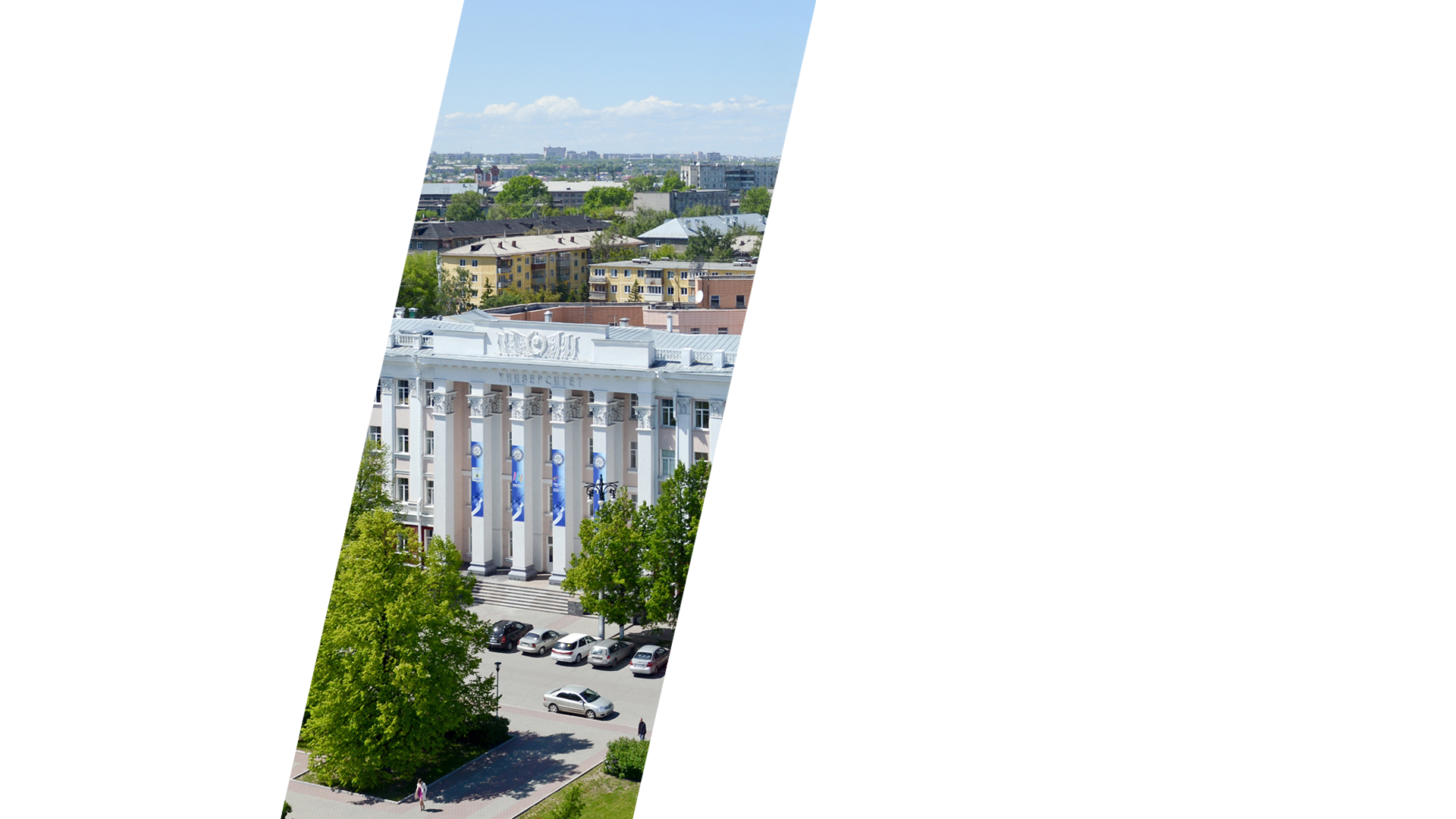 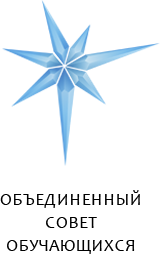 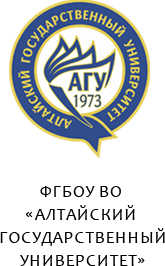 Отчет о реализации мероприятия Программы:
Цикл молодежных 
образовательных 
программ 
«Послы русского 
языка в мире» 
в азиатском регионе
Программа развития
деятельности студенческих 
объединений на 2016 год
«Международное 
молодежное  
сотрудничество – 
приоритет деятельности 
студенческих 
объединений Алтайского 
государственного 
университета»
Руководитель мероприятия: Вероника Ожогина
Куратор мероприятия: Антон Анатольевич Целевич
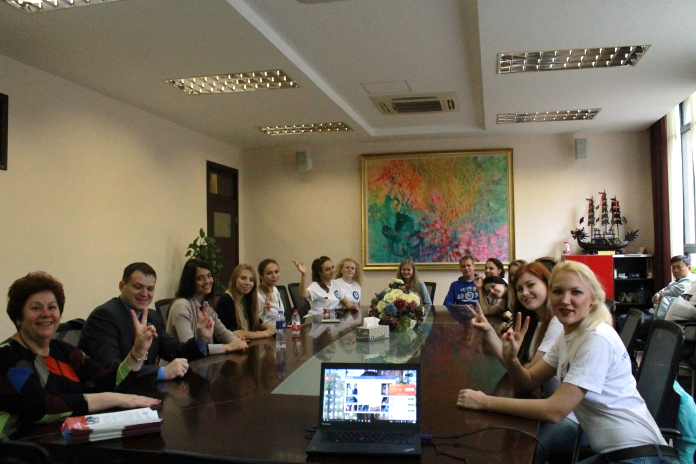 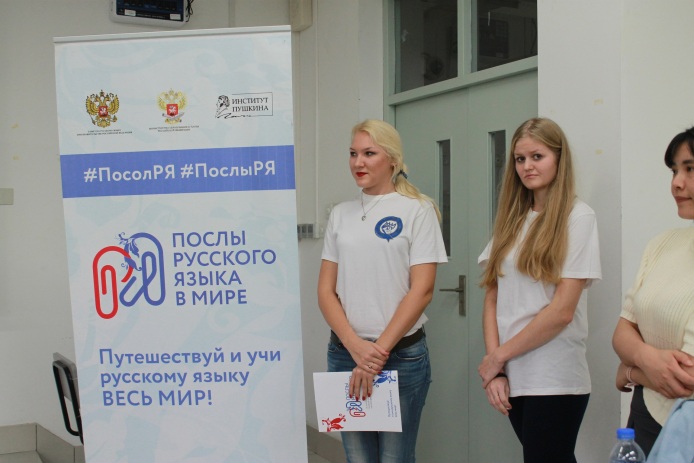 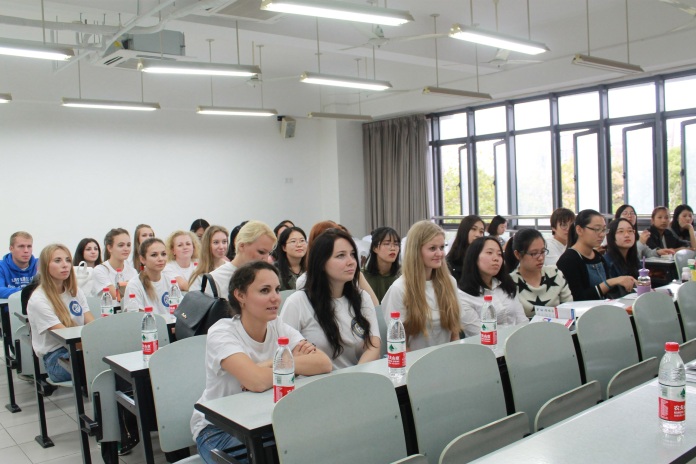 Международная волонтерская программа «Послы русского языка в мире» реализуется в России с 2015 года по инициативе Государственного института 
русского языка имени А.С. Пушкина

В этом году Алтайский государственный университет стал партнером проекта, присоединился к его реализации в азиатском регионе в рамках 
Программы развития деятельности студенческих объединений на 2016 год
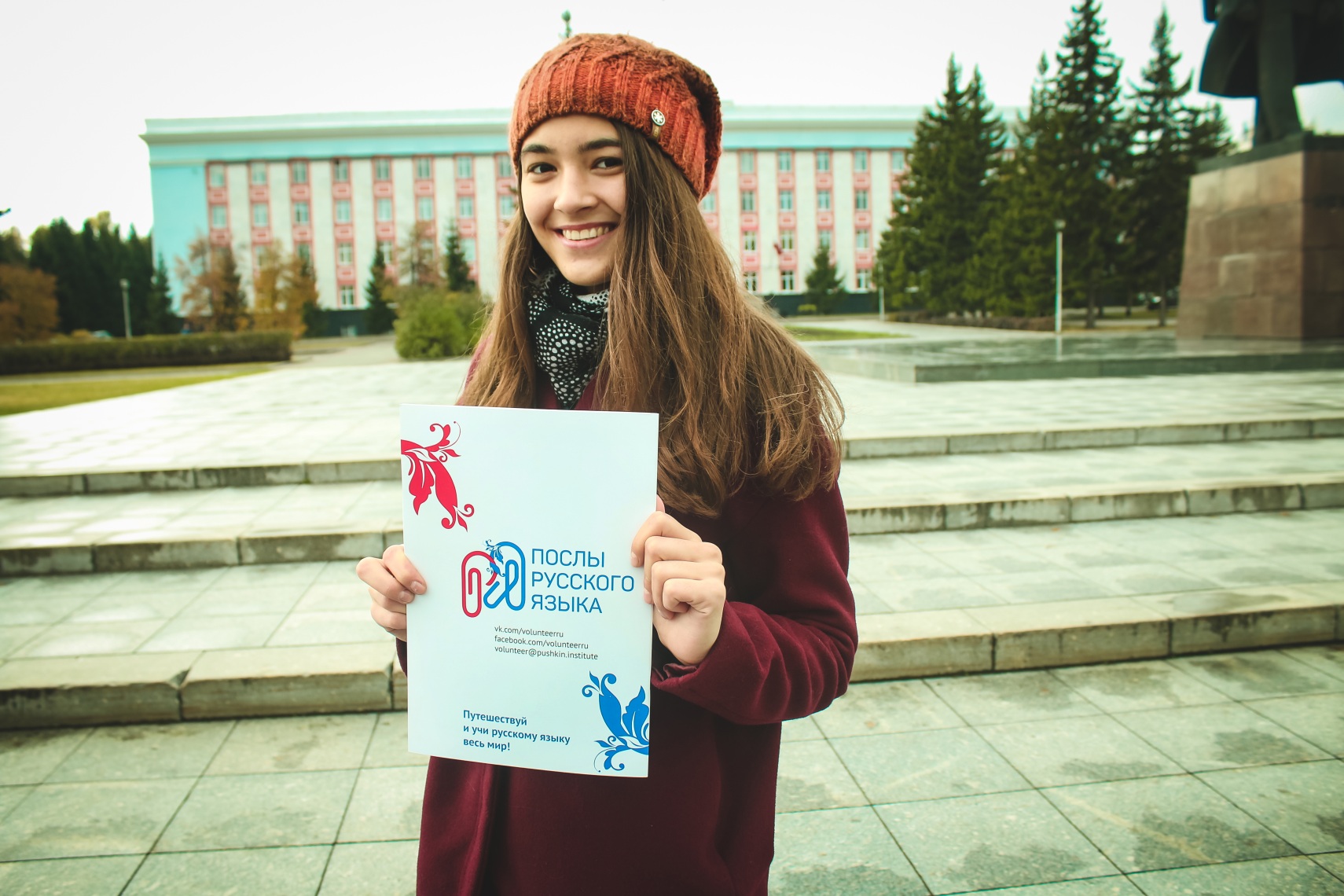 Цель проекта: популяризация русского языка, культуры и литературы в России и за рубежом, создание и укрепление партнерских связей межвузовского и международного характера, пропаганда культурных ценностей толерантности, диалога культур. Проект предусматривает проведение тематических научно-образовательных просветительских молодежных мероприятий для школьников и студентов 
в странах азиатского региона в рамках сетевого партнерства 
с ФГБОУ ВО «Гос. ИРЯ им. А.С. Пушкина»
21 июня 2016 года состоялась презентация проекта в АлтГУ, давшая старт его реализации. Провела встречу единственный в Алтайском крае лицензированный Посол русского языка в мире, студентка АлтГУ Вероника Ожогина. Презентация собрала более 70 человек из АлтГУ и университетов города Барнаула, которые активно участвовали в обсуждении, задавали вопросы об участии в программе
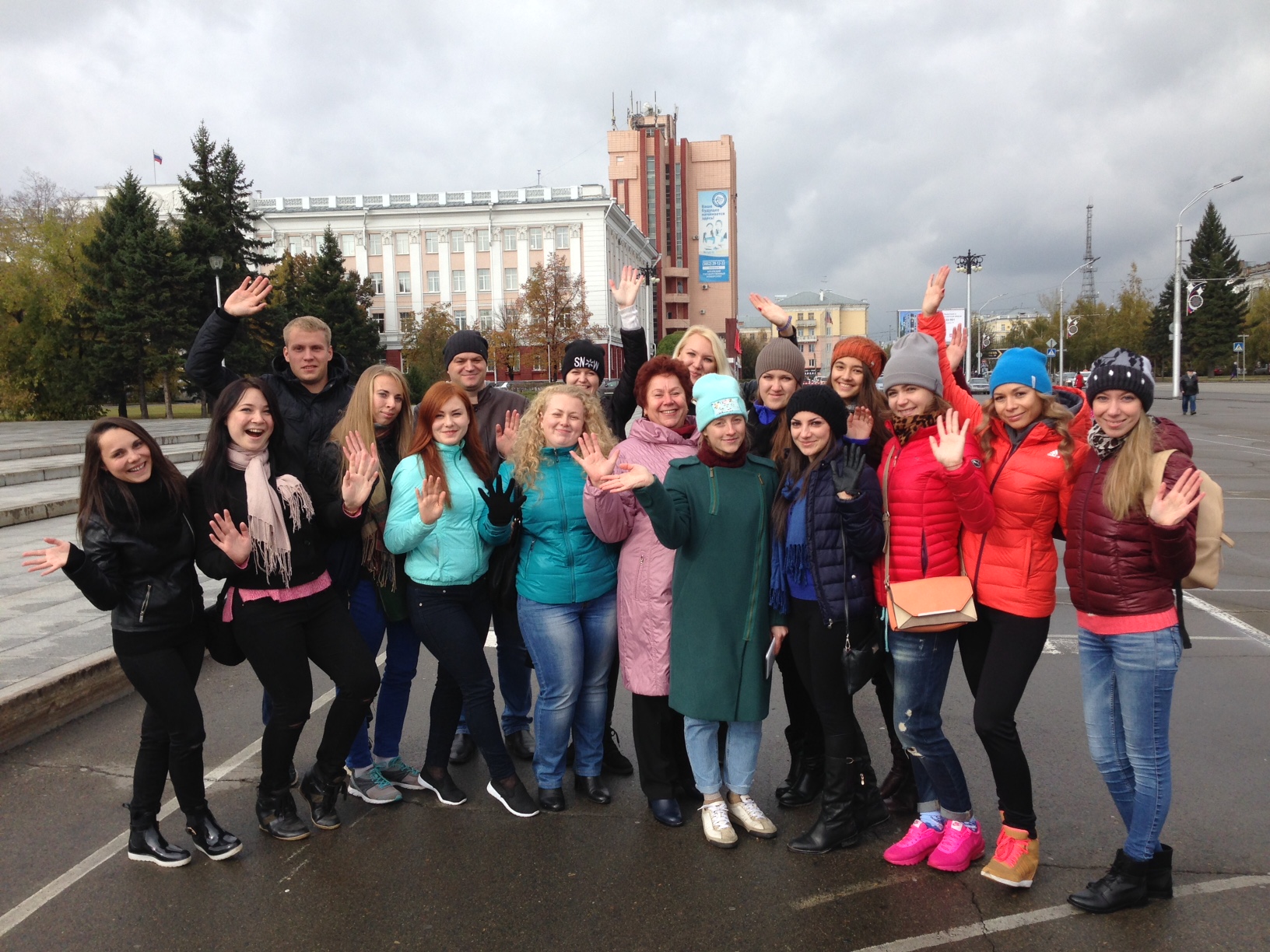 С 11 по 18 октября 2016 года была организована экспедиция лучшей группы, лучшего студента (по результатам конкурса 2015-2016 гг.) и студентки АлтГУ - Посла русского языка в мире – Вероники Ожогиной в Китайскую Народную Республику, г. Шанхай
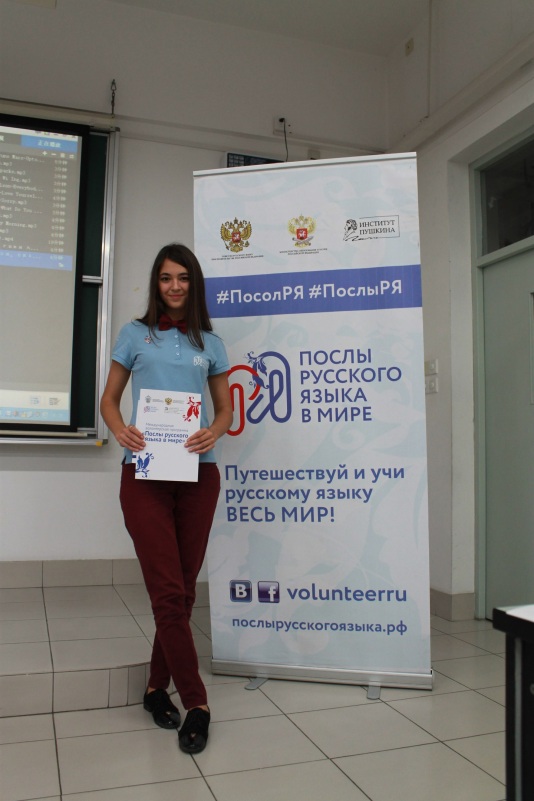 На протяжении недели лучшие студенты АлтГУ знакомились с культурой, населением, достопримечательностями Китая. 
13 октября посетили Восточно-Китайский педагогический университет (ВКПУ), где представили студентам и приглашенным школьникам подготовленную в рамках проекта программу. Программа была встречена с большим восторгом, получила исключительно положительные отзывы. Студенты факультета русского языка ВКПУ с горящими глазами подходили к ребятам после выступления, обменивались контактами, узнавали подробности программы «Послы русского языка в мире» и особенности обучения в России. Поездка позволила наладить сотрудничество АлтГУ и ВГПУ
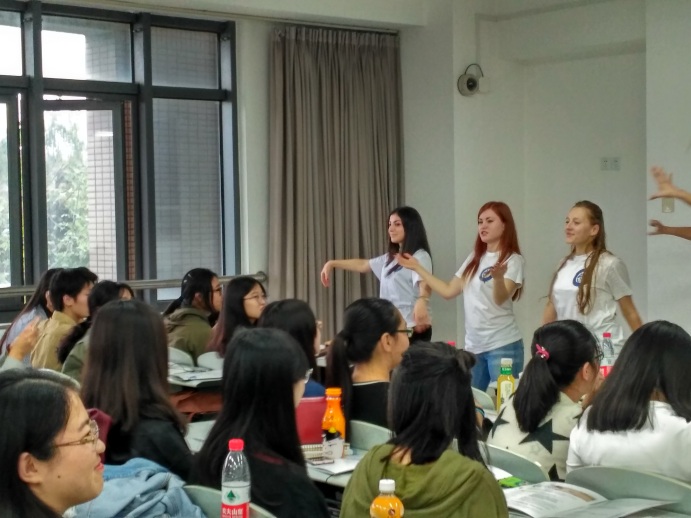 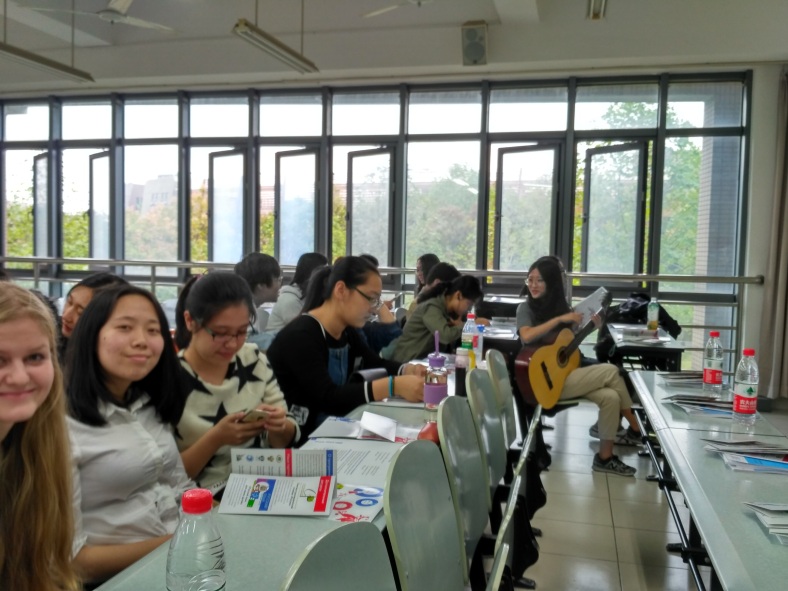 На декабрь 2016 года запланирована вторая экспедиция Алтайского государственного университета в Китай в рамках проекта «Послы русского языка в мире»
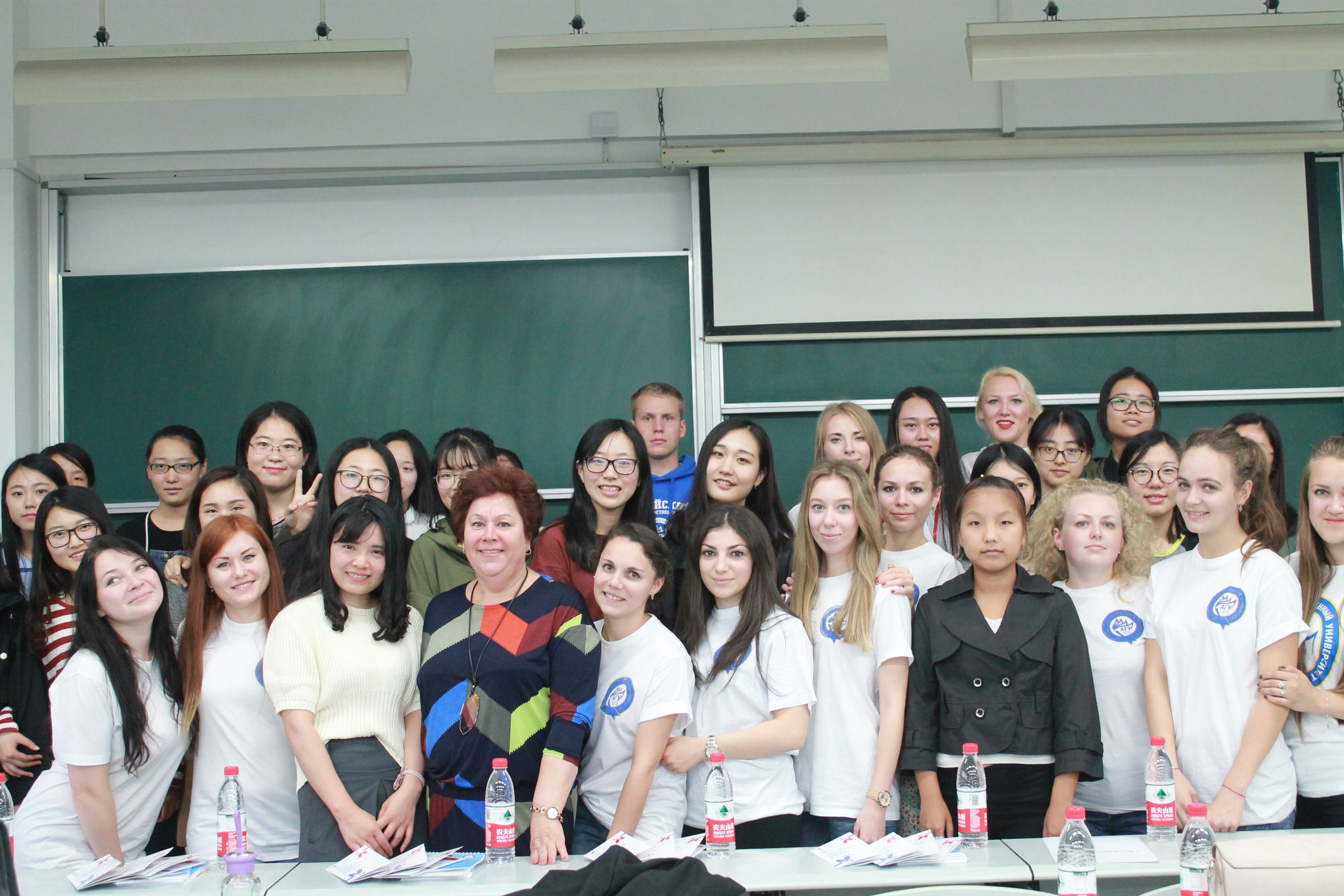